আজকের
ক্লাশে সকলকে
গ
ত
স্বা
: শামসুল হক
আরবী প্রভাষকগোপালপুর হারুন অর রশিদ ফাজিল মাদরাসা।
Email:shaque2019@gmail.com
পাঠ পরিচিতি
শিক্ষক পরিচিতি
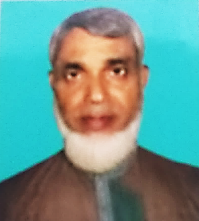 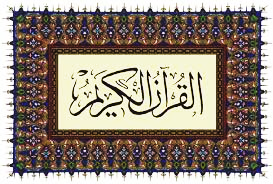 কুরআন মাজিদ
নবম-দশম শ্রেণী
সুরা-আলবাকারা১৯ তম রুকু।
সময় : ৪৫ মিনিট
ছবিগুলোর প্রতি লক্ষ কর
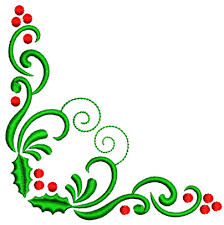 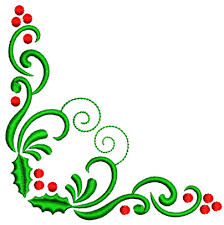 আজকের পাট সাফা মারওয়া পাহাড়দয়ের
সায়ি বা তাওয়াফ।
মারওয়া
সাফা
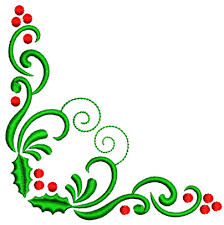 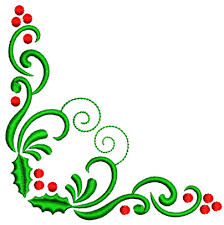 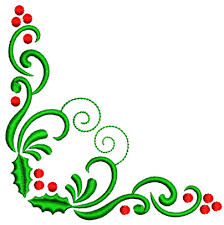 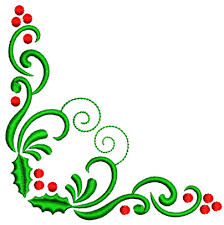 শিখন ফল
এই পাঠ শেষে শিক্ষার্থীরা
সাফা-মারওয়া পাহপড়দয়ের অবস্থান সম্পর্কে বলতে পারবে।
সাফা-মারওয়া তাওয়াফের পদ্ধতি সম্পর্কে বলতে পারবে।
সাফা-মারওয়া তাওয়াফের হুকুম কি তা বলতে পারবে।
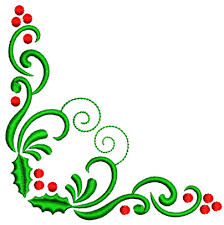 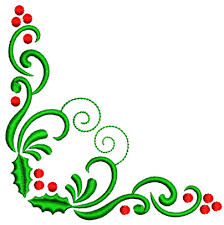 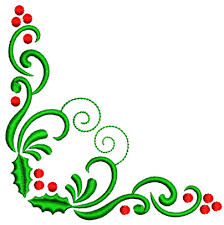 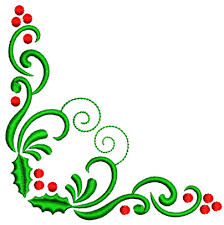 সাফা-মারওয়া  পাহাড়দয়ের পরিচয়
সাফা ও মারওয়া দুটি পাহাড়ের নাম। পৃথীবির মধ্যে পবিত্রতম ভমি মাক্কাতুল মুকারর্‌মা এর অদুরে অবস্থীত দুটি পাহাড়। হজ্জ ও উমরা পালনকারী কে এ পাহাড় দুটি তাওয়াফ করতে হয়। হজ্জ ও উমরায়  সাফা মারওয়া সায়ী (তাওয়াফ) করা অজিব। আমাদের মুসলিম জাতির পিতা হযরত ইবরাহিম আ: বিবি হজেরা  ও ইসমাইলকে মাক্কা নগরীতে  বনবাস দেয়। খাদ্য ও পানী শেষ হয়ে যাওয়ার পর মা হাজেরা পানীর অনুসন্ধানের  সময় এ পাহাড় দুটির মধ্যে দোড়া দড়ি করেন। এর স্মৃতি হিসাবে আজও এর সায়ী (তাওয়াফ) করা হয়।
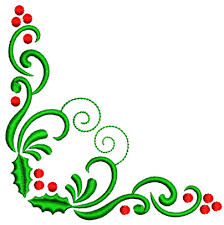 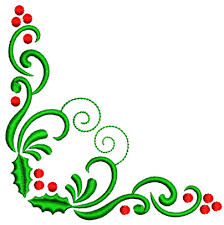 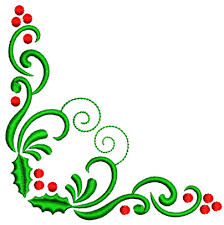 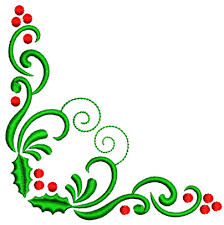 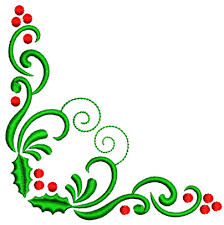 সাফা-মারওয়া তাওয়াফের পদ্ধতি
আল্লাহ তায়ালার ঘোষণা: নিশ্চয় সাফা-মারওয়া আল্লাহর নিদর্শণ সমূহের অন্যতম। সুৎরাং একে যারা তাওয়াফ করবে তাদের কোন পাপ হবেনা।
মহানবী সা: বিদায় হজ্জের সময় সাফা থেকে সায়ী (তাওয়াফ) শুরু করেন এবং মারওয়ায় গিয়ে শেষ করেন। এভাবে সাতবার সায়ী (তাওয়াফ) করেন।
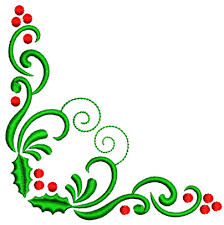 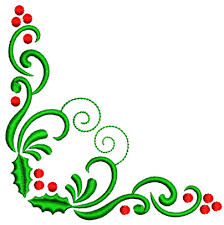 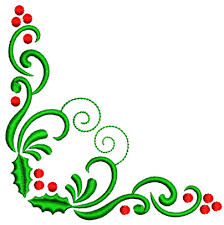 সাফা
মারওয়া
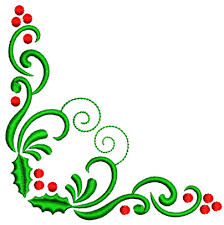 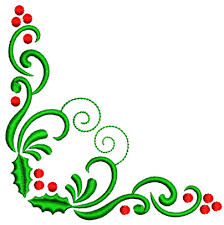 একক কাজ
সাফা- মারওয়া পাহাড়দয়ের অবস্থান বর্ননা কর
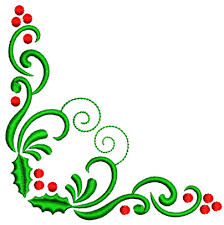 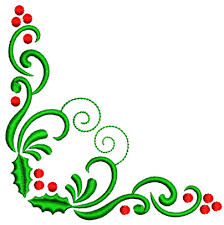 সাফ-মারওয়া তাওয়াফের হুকুম
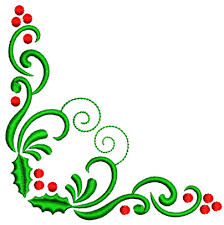 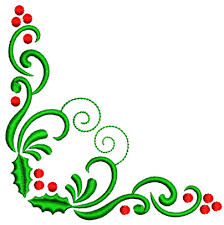 সাফা-মারওয়া দুটি পাহাড়। আল্লাহ তায়ালার মহান শিয়ার সমূহের অন্যতম। তাই হজ্জ ও উমরা পালনের সময়  এ দুটি পাহাড়কে সায়ী (তাওয়াফ) করতে হয়। এর তাওয়াফ উমরা ও হজ্জে পালন করা ওয়াজিব।------------
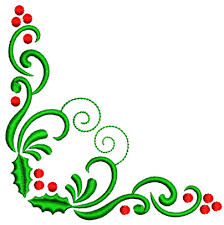 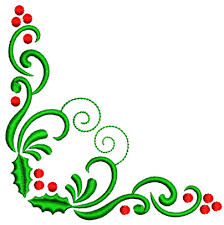 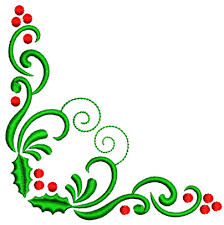 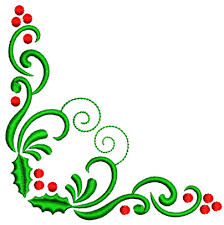 জোড়ায় কাজ
সাফা-মারওয়া তাওয়াফের পদ্ধতি কী? বর্ণনা কর।
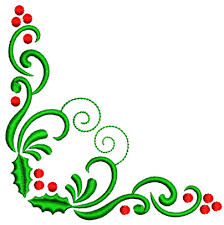 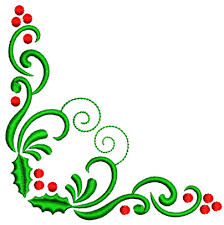 সাফা- মারওয়ার হুকুম
সাফা-মারওয়ার হুকুম কী? বাড়ী থেকে মুখস্ত করে আনবে।
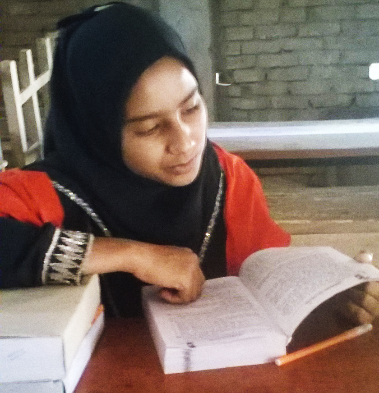 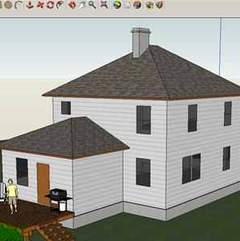